Hide it in your
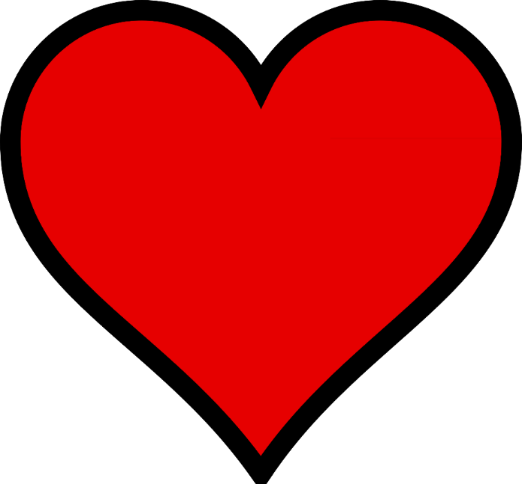 Matthew 22:37-39
DS#13
Jesus replied:  
“‘Love the Lord your God 
with all your heart 
and with all your soul 
and with all your mind.’
 This is the first and greatest commandment. 
And the second is like it: 
‘Love your neighbor as yourself.’”
Matthew 22:37-39
DS#13
Dig Site 13
Palms of Praise

Matthew 21:1-17 & 22:34-40
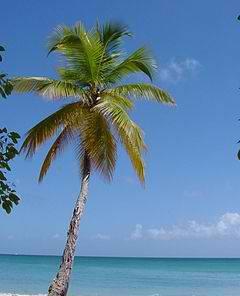 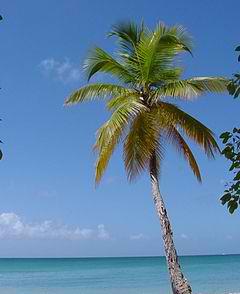 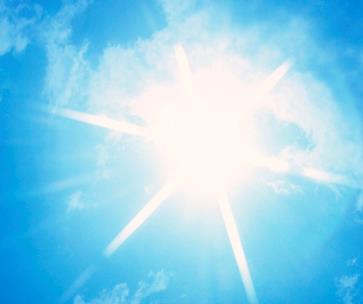 The TruthJesus, our Savior and King, is worthy of our praise, obedience, and love.
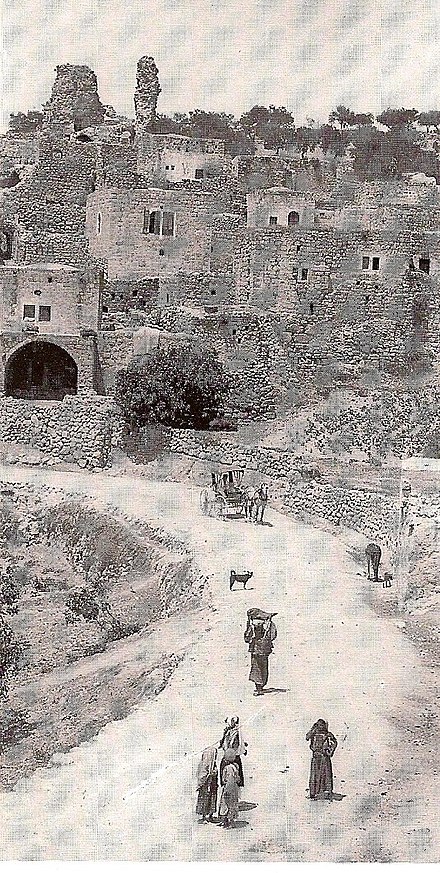 The Triumphal Entry
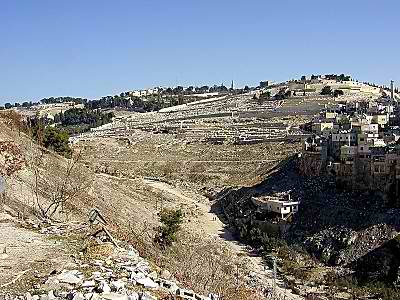 As they approached Jerusalem and came to
Bethphage
on the Mount of Olives,
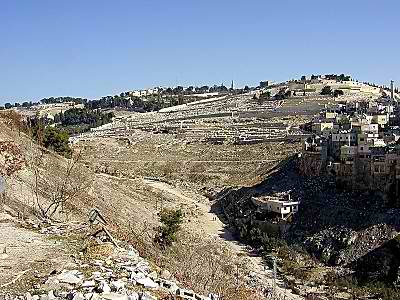 Jesus sent two disciples, saying to them, “Go to the village ahead of you,
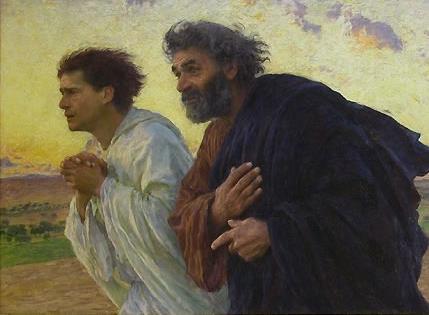 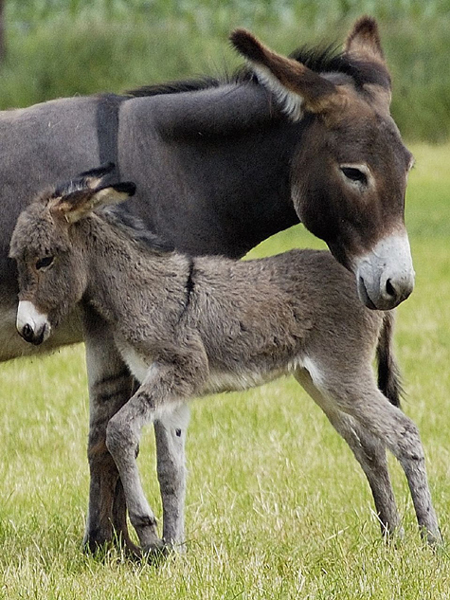 … and at once you will find a donkey tied there, with her colt by her.
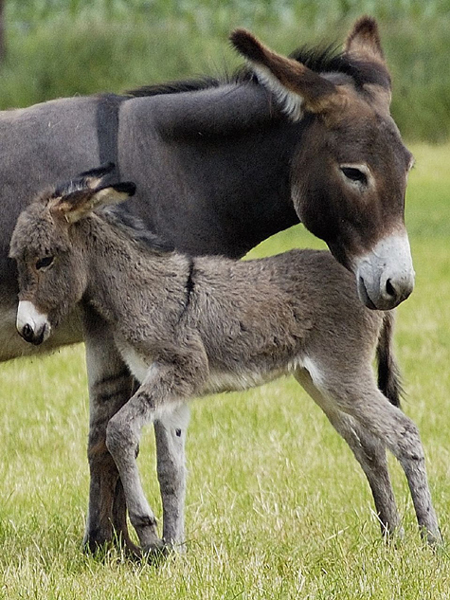 Untie them 
and bring them to me.
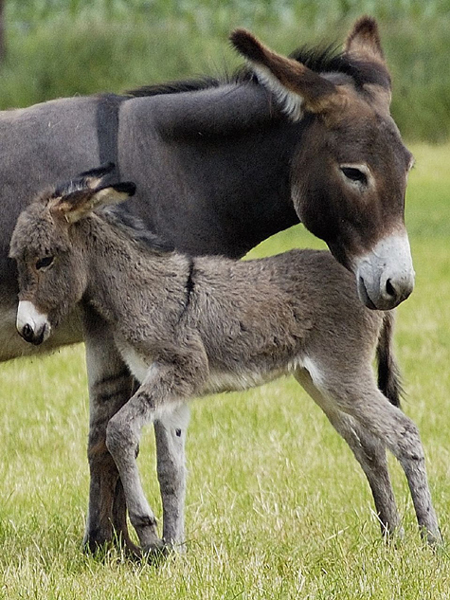 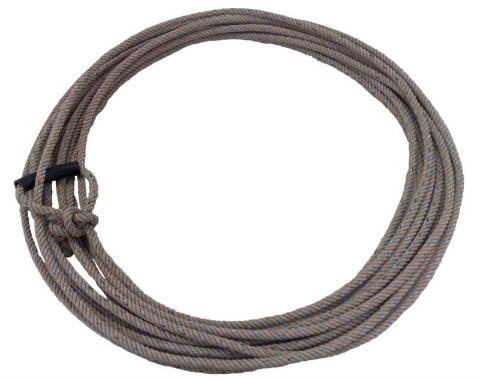 Don’t need 
this rope.
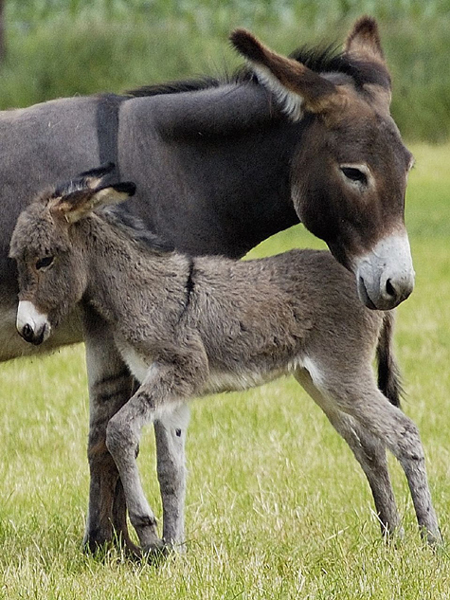 If anyone says anything to you, 
say that the Lord needs them, 
and he will send them right away.”
This took place to fulfill what was spoken through the prophet:
“Say to Daughter Zion, 
‘See, your king comes to you, 
gentle and riding on a donkey, 
and on a colt, 
the foal of a donkey.’”
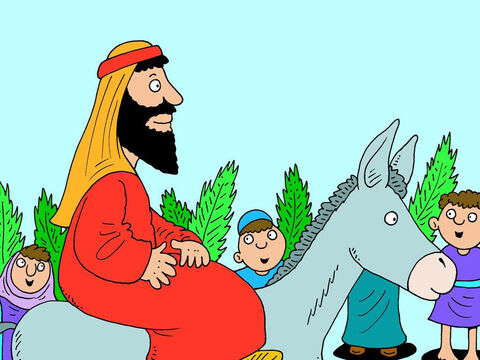 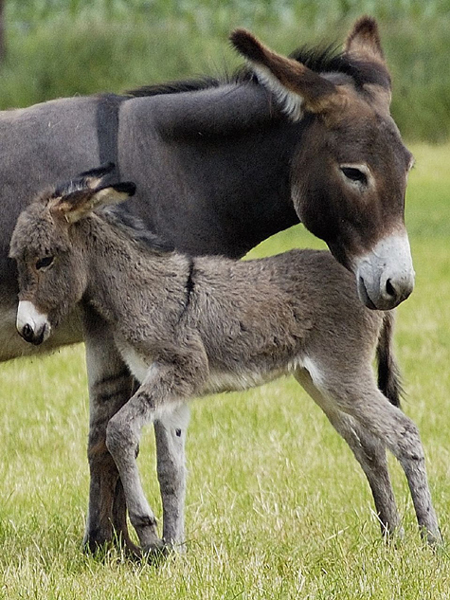 The disciples went and did as Jesus had instructed them.
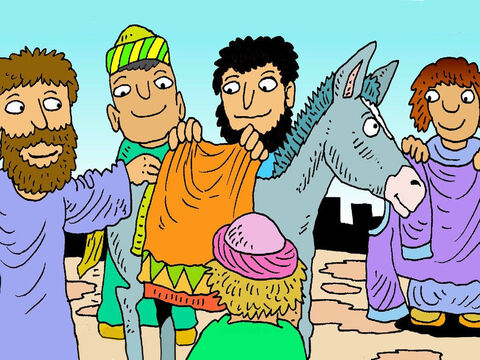 They brought the donkey and the colt and placed their cloaks on them for Jesus sit on.
A very large crowd spread their cloaks on the road, while others cut branches from the trees and spread them on the road.
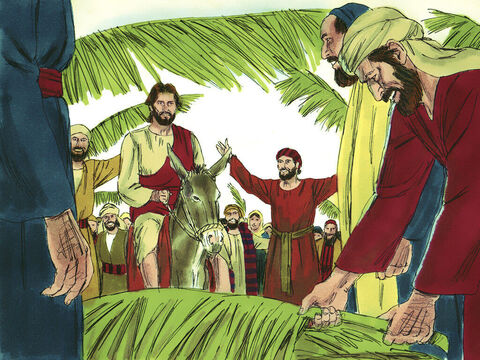 The crowds that went ahead of him and those that followed shouted,
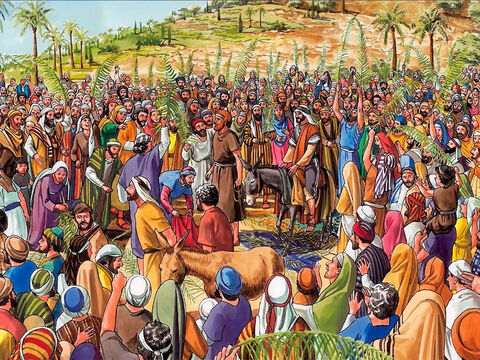 Hosanna to the Son of David!”
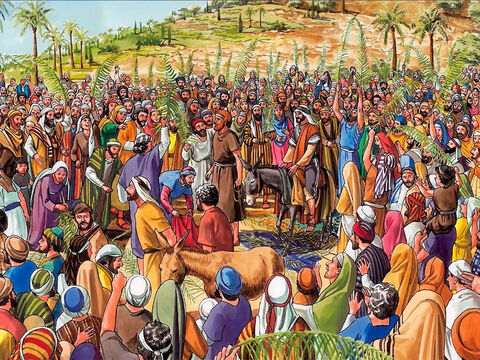 “Blessed is He who comes 
in the name of the Lord!”
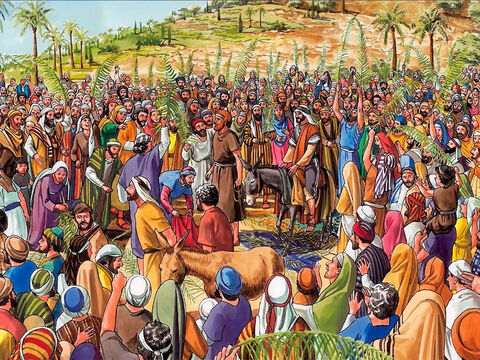 “Hosanna in the highest heaven!”
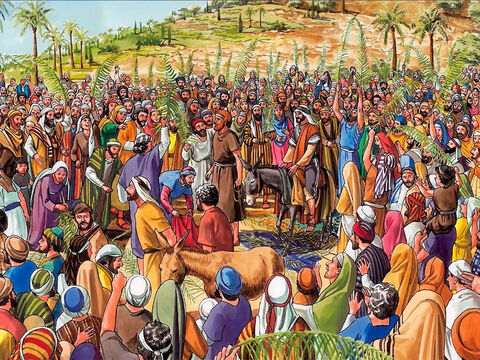 When Jesus entered Jerusalem, 
the whole city was stirred and asked,
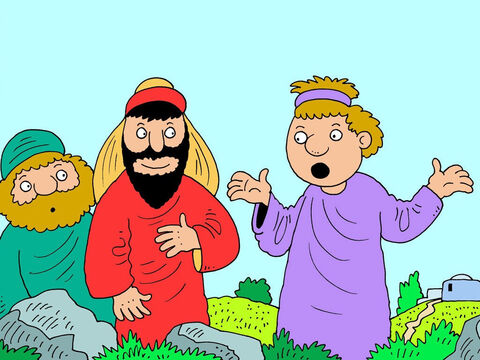 Who is this?
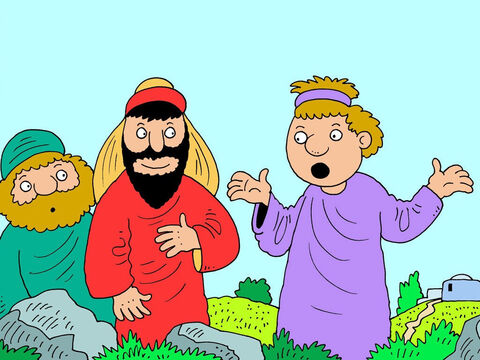 The crowds answered, 
“This is Jesus, 
the prophet from Nazareth in Galilee.”
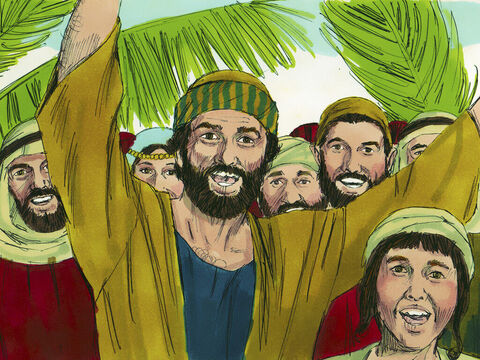 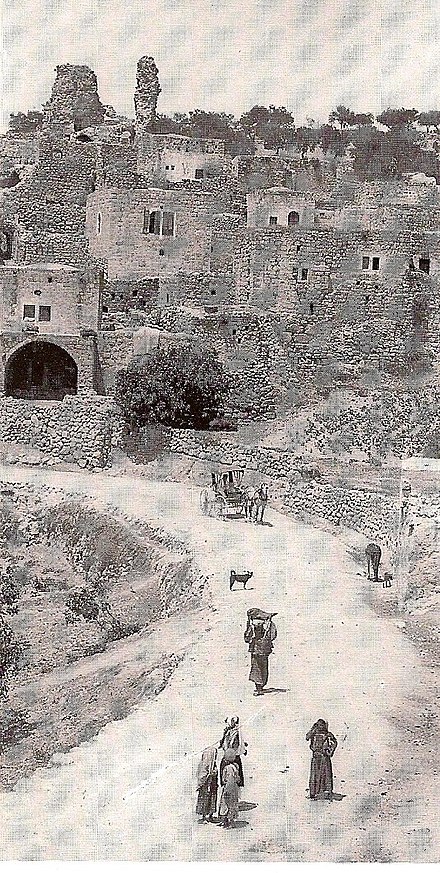 Jesus at the Temple
Jesus entered the temple courts and drove out all who were buying and selling there. He overturned the tables of the money changers
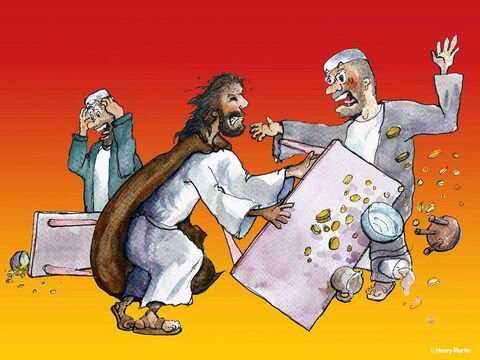 and the benches of those selling doves.
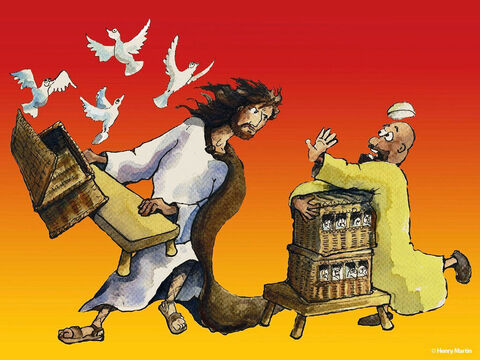 “It is written,” 
he said to them, 
“‘My house will be called a house of prayer,’ 
but you are making it 
a ‘den of robbers.’ “
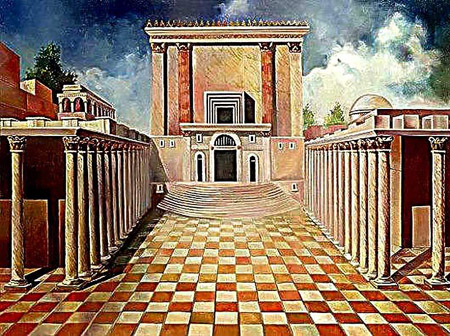 The blind and the lame came to Jesus at the temple, and He healed them
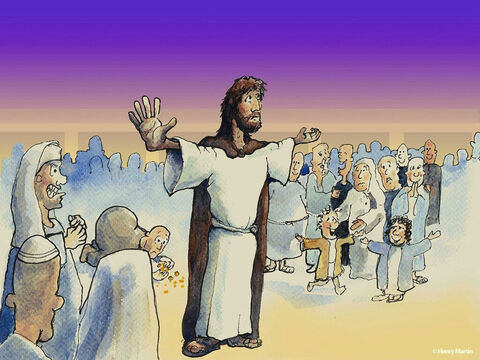 But when the chief priests and the teachers of the law saw the wonderful things he did and the children shouting in the temple courts.
“Hosanna to the Son of David,”
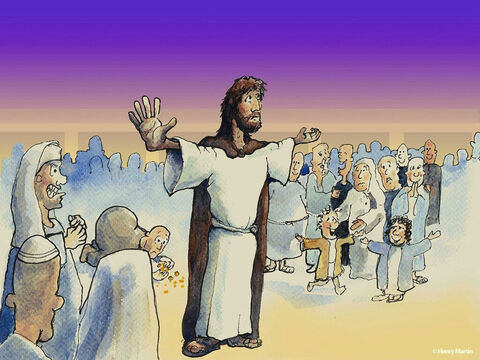 “Do you hear what these children are saying?”
…they were indignant.
they asked him.
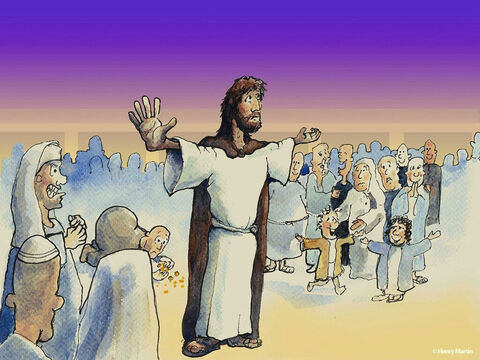 “Yes,” replied Jesus, “have you never read,
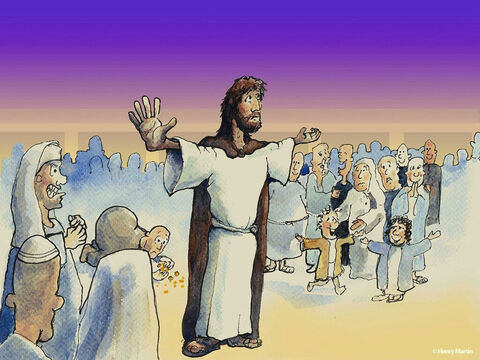 ‘From the lips of children and infants you, Lord, have called forth your praise?’”
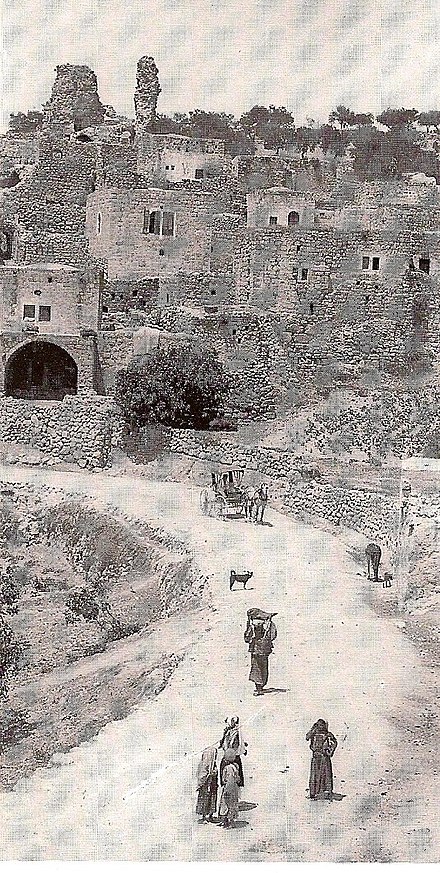 And he left them and went out of the city to Bethany, where he spent the night.
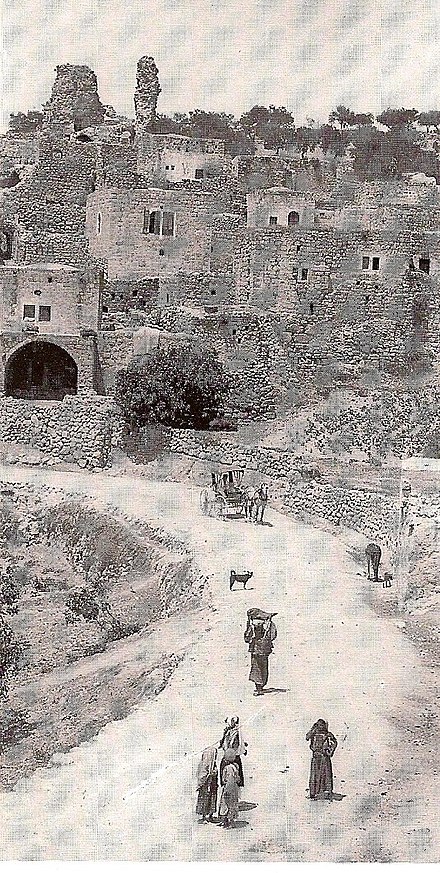 The Greatest Commandment
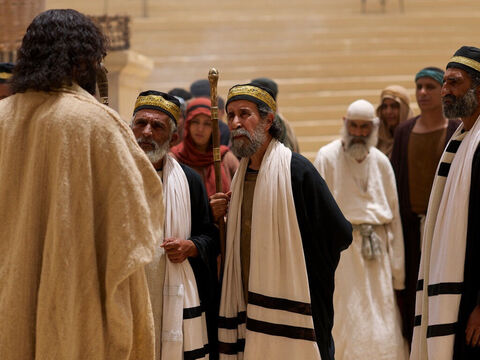 Hearing that Jesus had silenced the Sadducees, the Pharisees got together. One of them, an expert in the law, tested him with this question: “Teacher, which is the greatest commandment in the Law?”
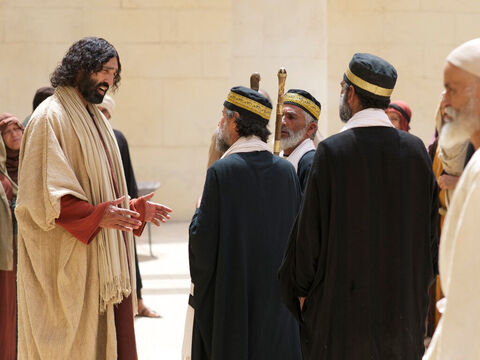 Jesus replied: 
Love the Lord 
your God 
with all your heart 
and with all your soul 
and with all your mind.
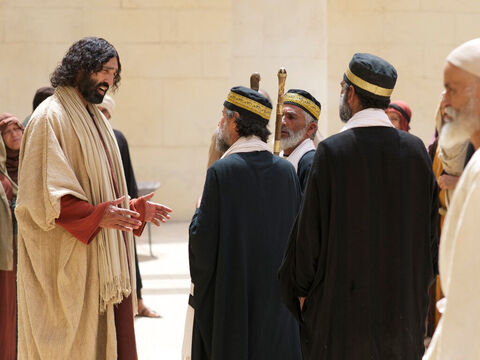 This is the first and greatest commandment.
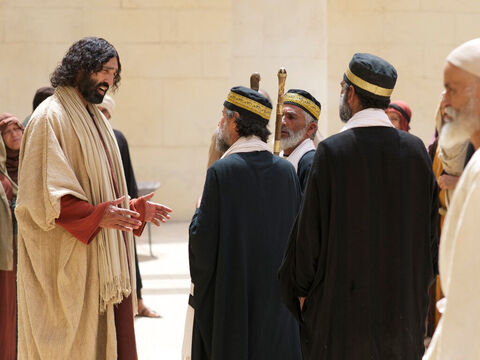 And the second is like it: 
Love your neighbor as yourself.
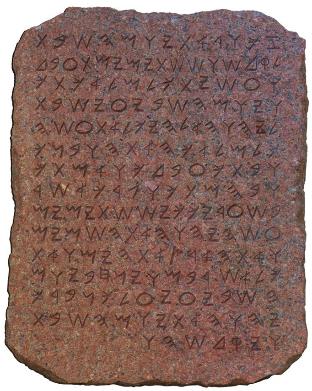 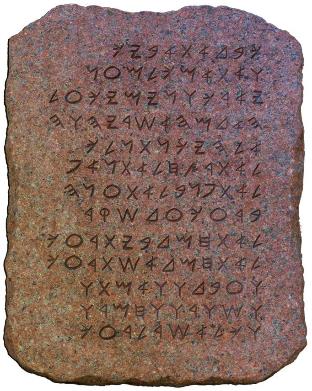 All the Law and the Prophets hang on these two commandments.